Watch
Cinco De Mayo is celebrated on May 10th.
Cinco De Mayo is a large celebration.
Manuel Stevens made Cinco De Mayo a holiday.
The Mexican Army beat the French in 1862.
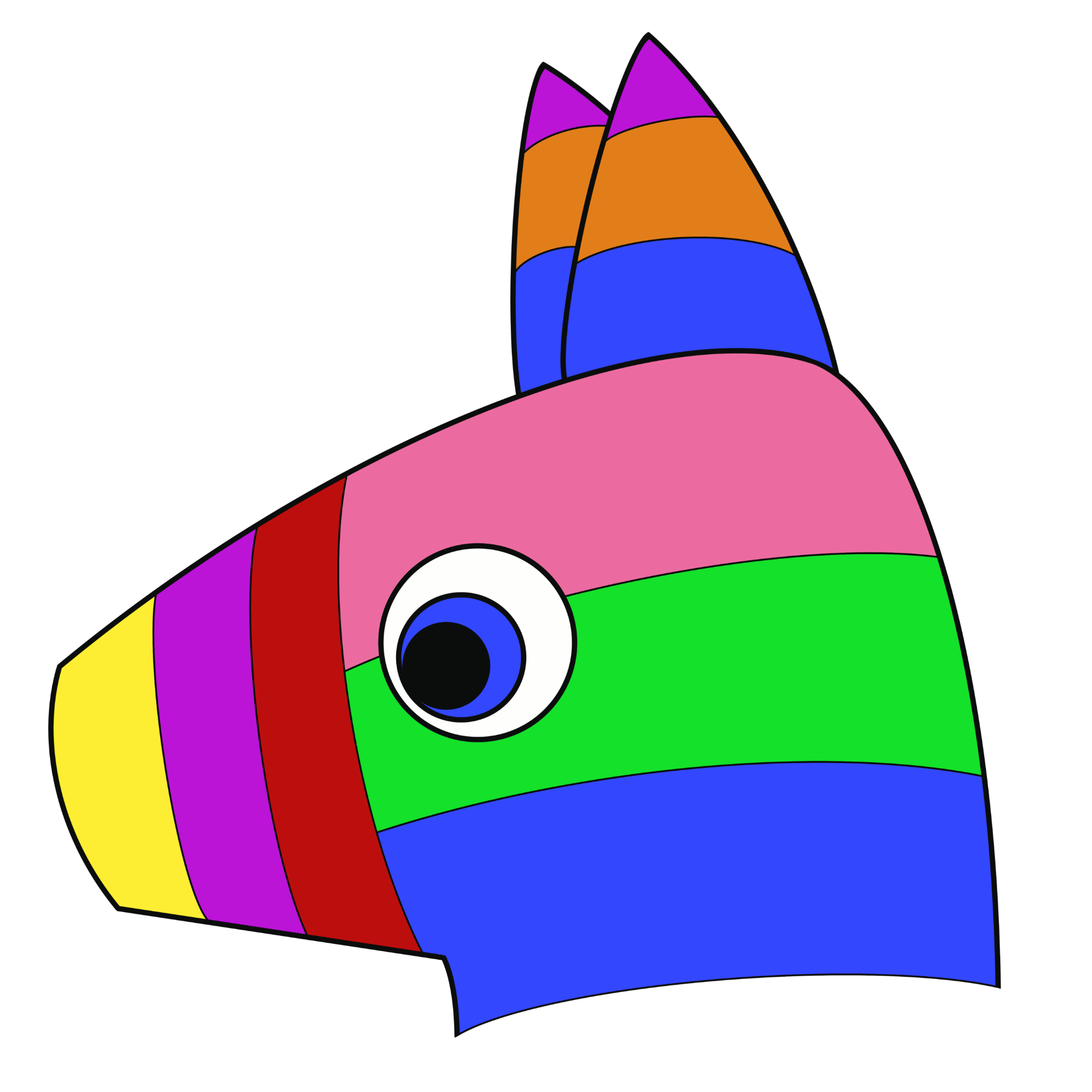 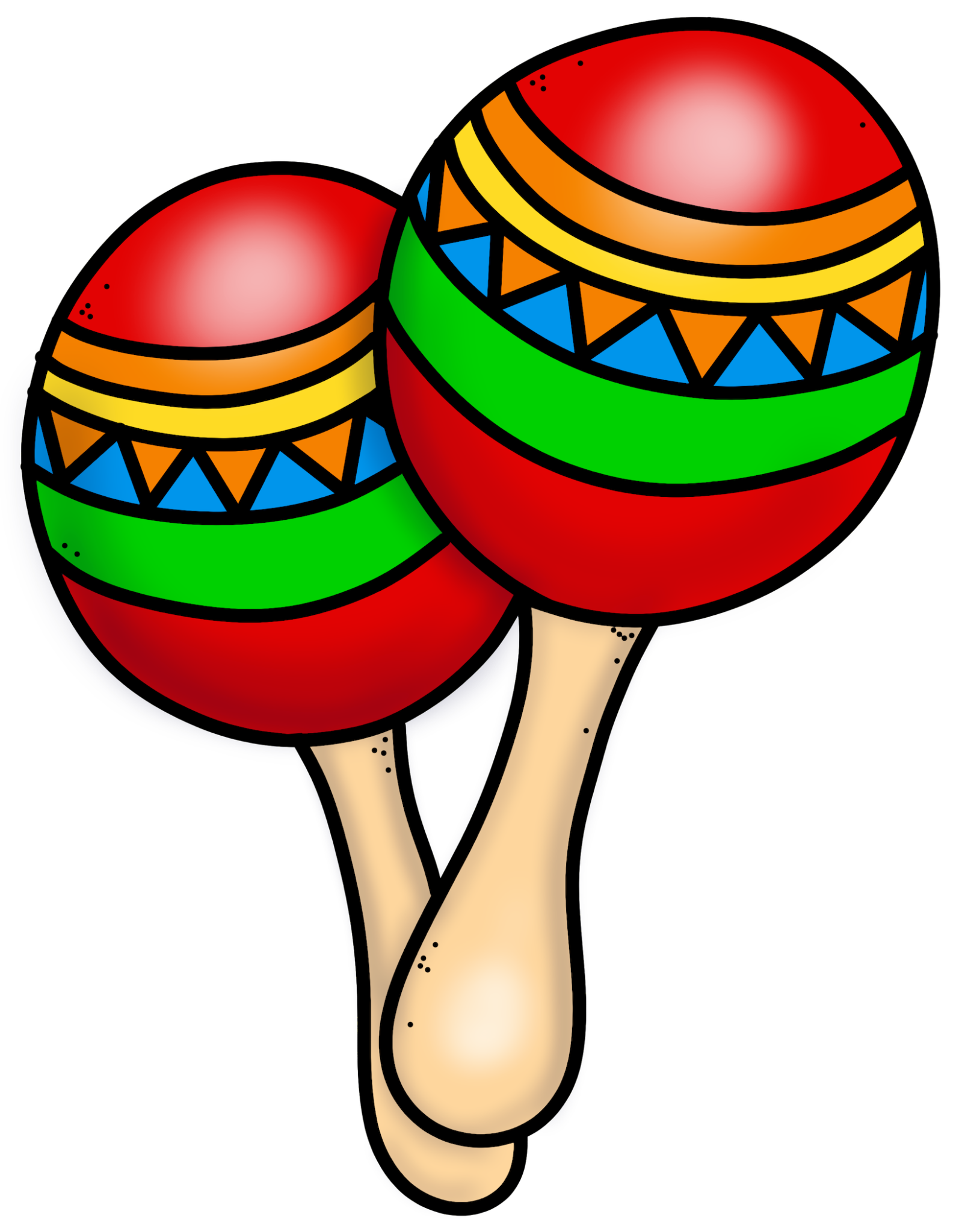 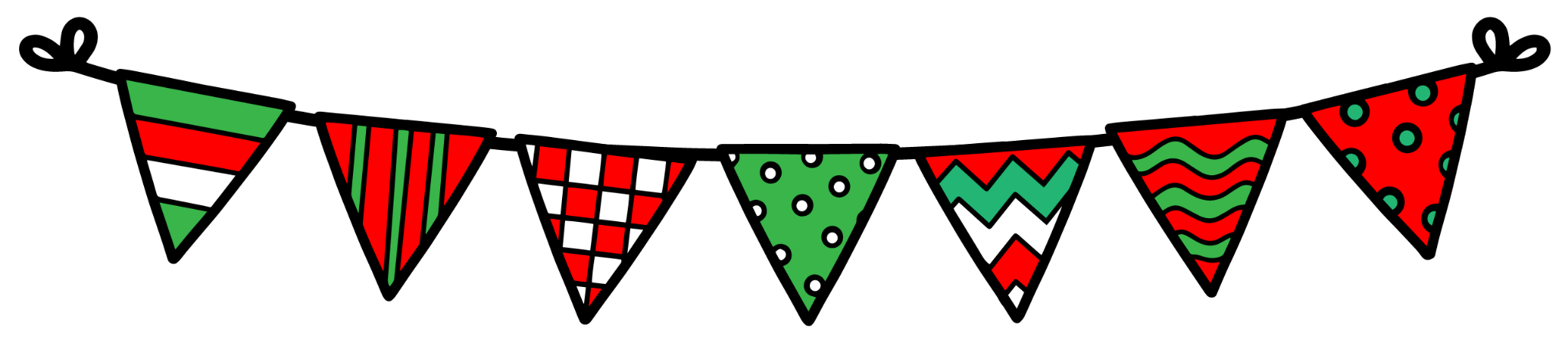 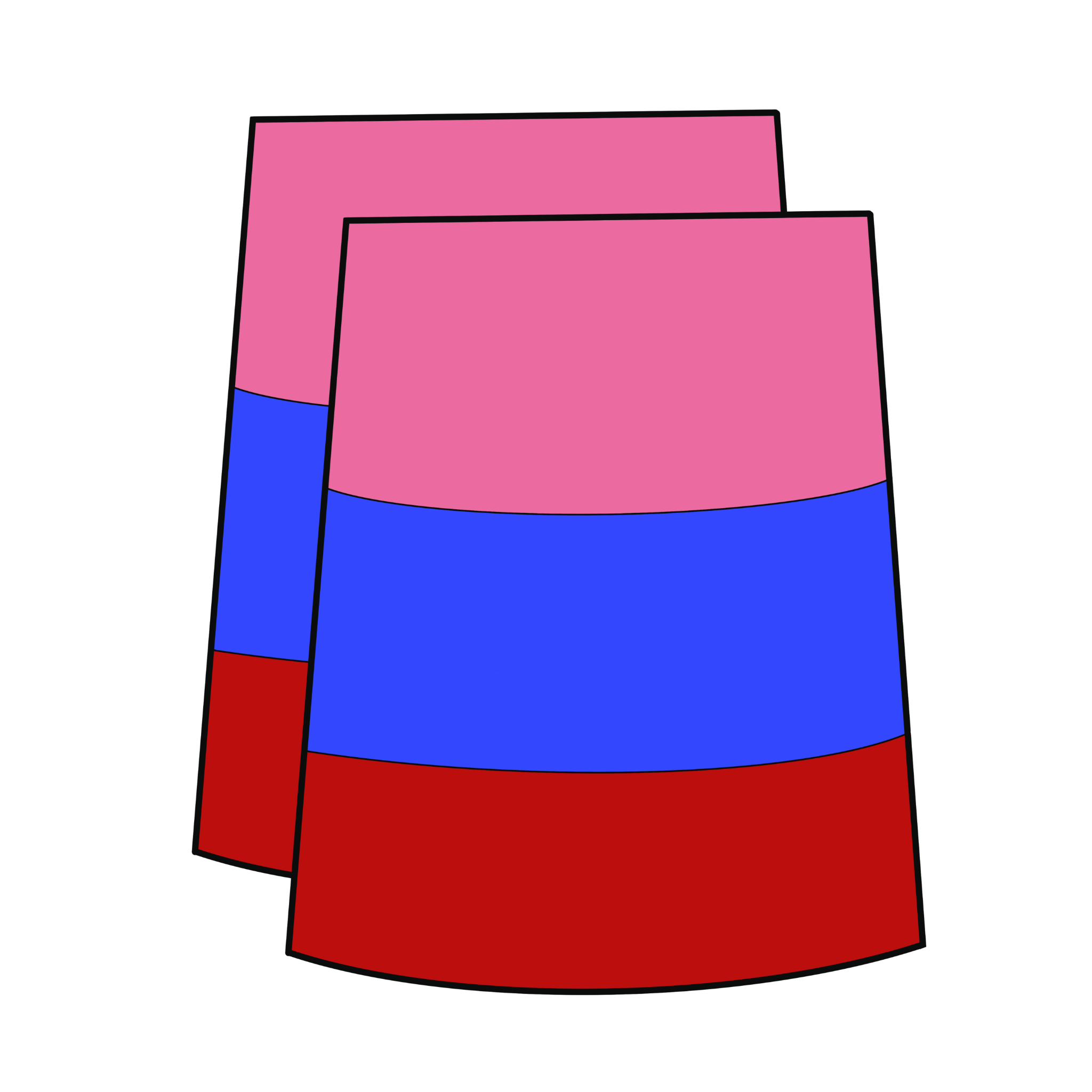 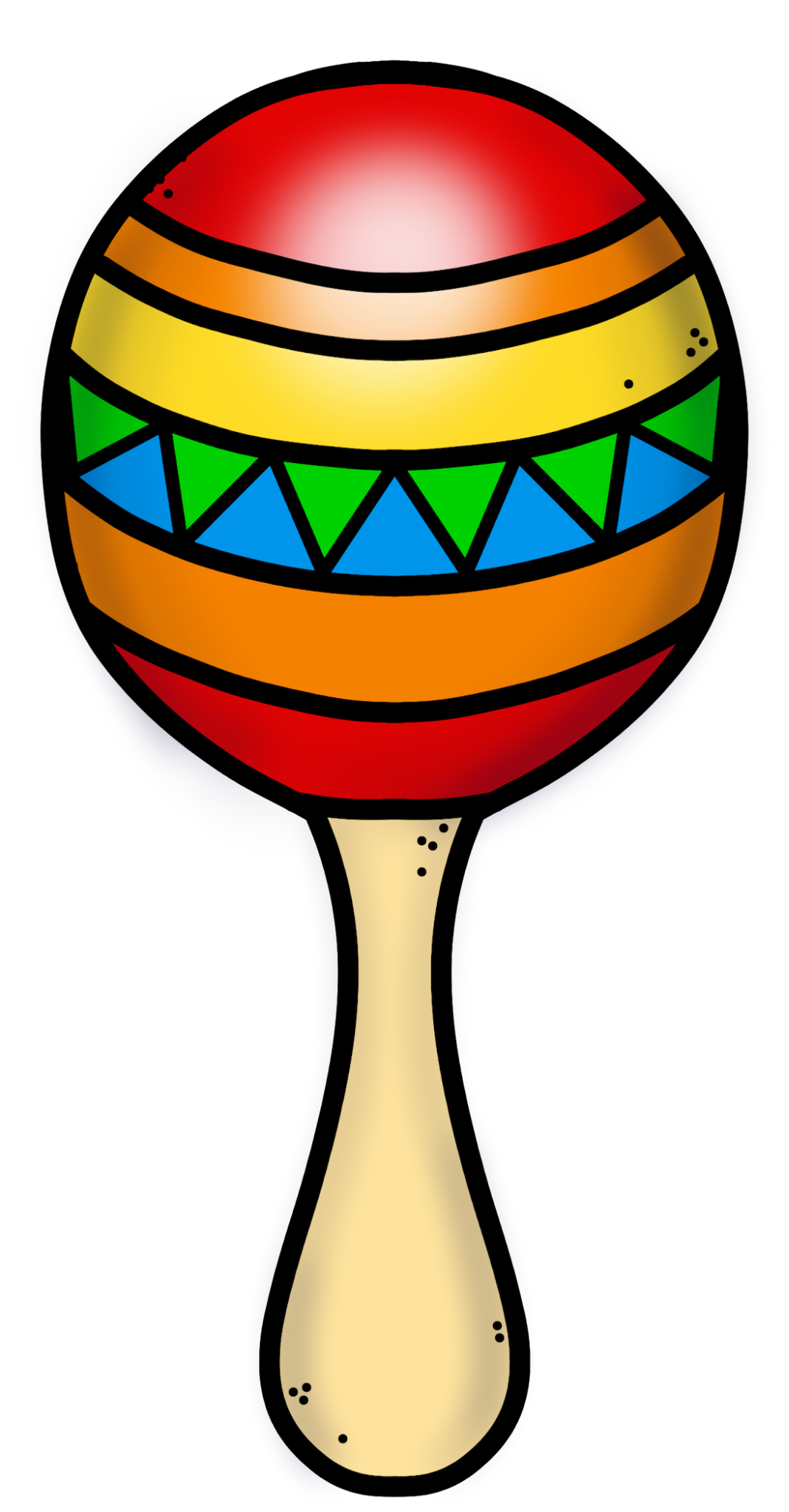 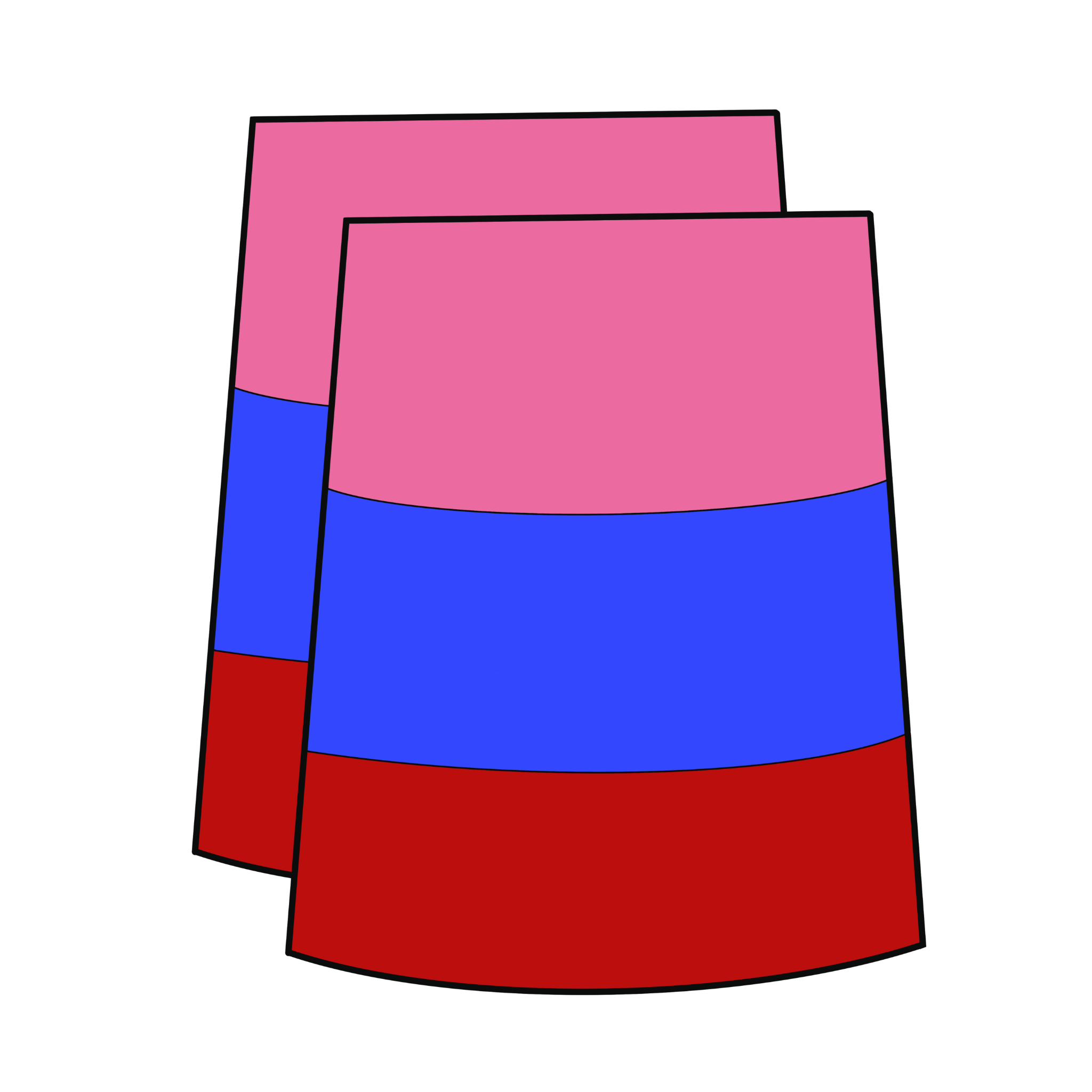 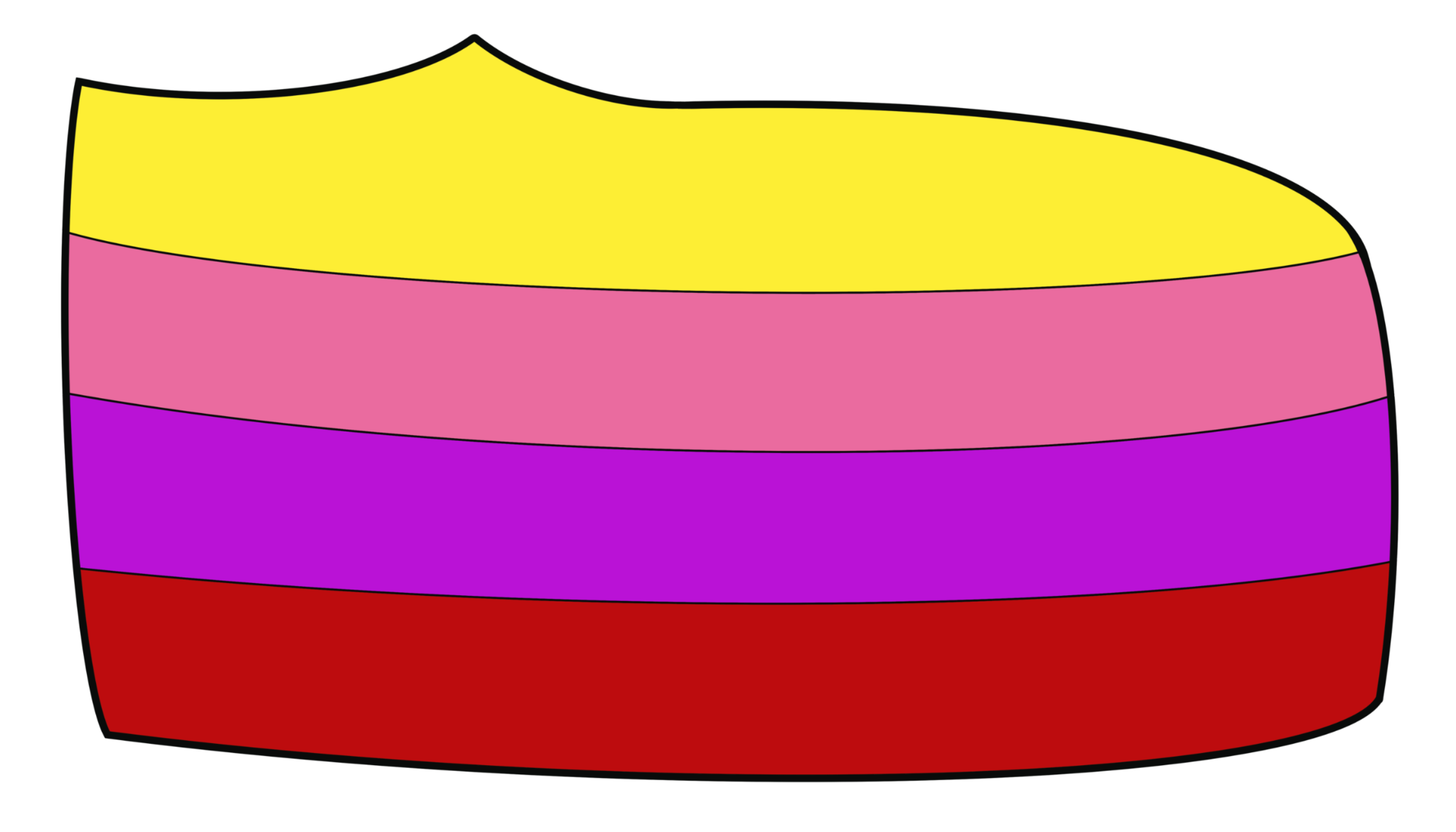 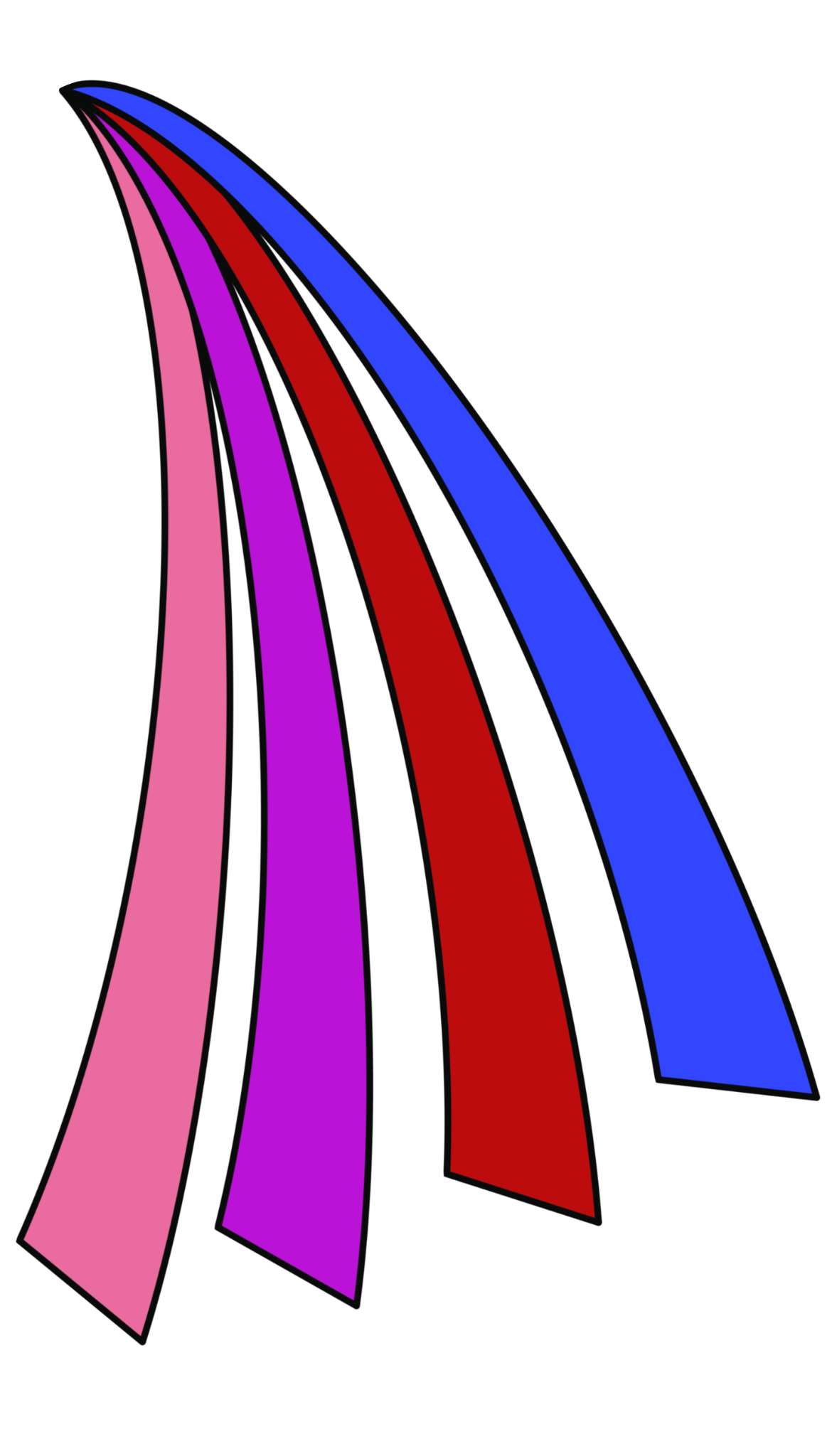